CELL
5th of Primary School
1st Term
CELLS
 All living things are made up of small units called cells.
Cells are the smallest living unit.
We need a microscope to see cells because of their size.

UNICELLULAR: Some living things, or organisms, have only one cell. 
MULTICELLULAR: Some living things, or organisms, are made up of many cells.
PARTS OF A CELL
Plant and animal cells have the following parts:

NUCLEUS controls the functions of the cell.
CELL MEMBRANE controls what enters and leaves the cell.
CYTOPLASM is a jelly-like substance in the cell where chemical reactions happen. 
VACUOLES contain water and minerals, which the organism needs in order to grow.

In addition, plant cells have:
CELL WALL protects the cell and gives it its shape.
CHLOROPLASTS contains chlorophyll needed during photosynthesis.
DIFFERENT CELLS
ANIMAL CELL




PLANT CELL




HUMAN CELL
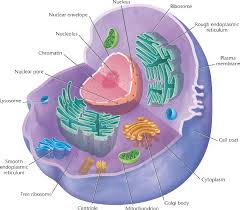 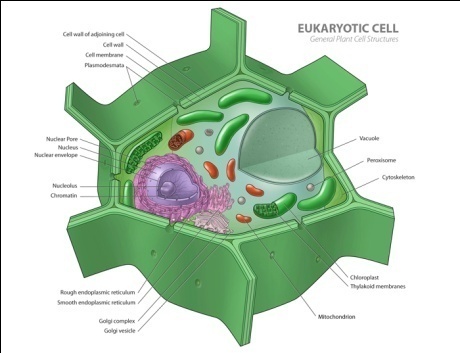 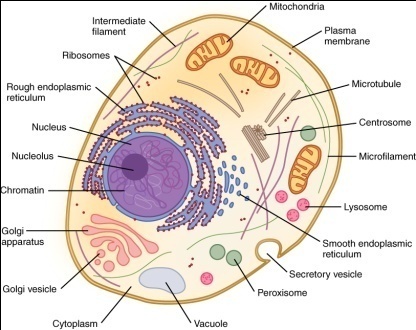 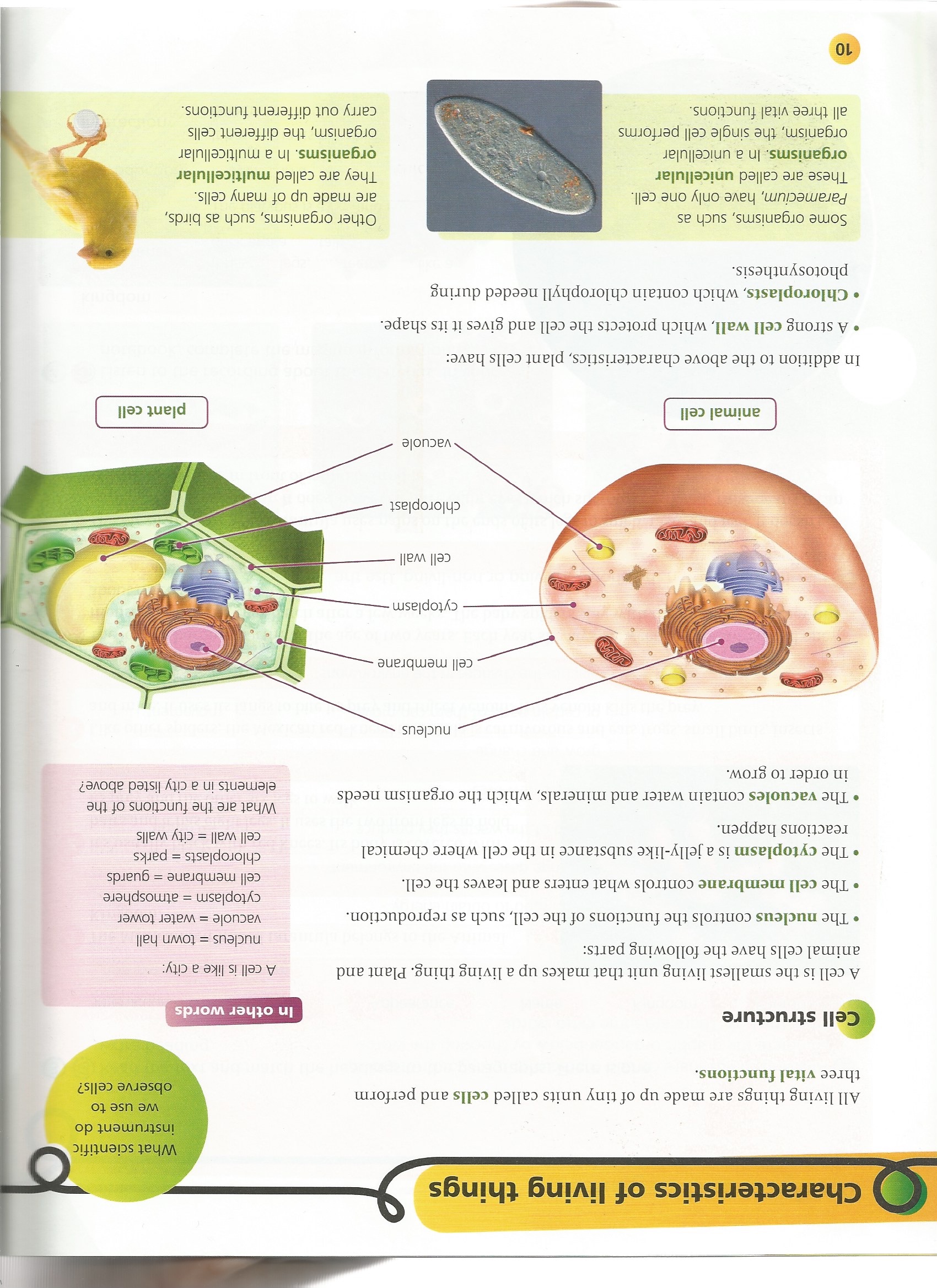